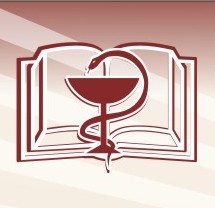 Министерство здравоохранения Республики Мордовия 
Государственное автономное образовательное учреждение дополнительного профессионального образования Республики  Мордовия  
«Мордовский республиканский центр повышения квалификации специалистов здравоохранения»
Закономерности роста и развития ребенка
Преподаватель высшей категории 
Ефремова Наталья Ивановна
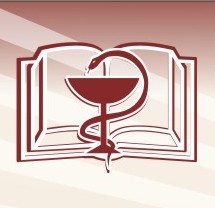 Физическое развитие
Динамический процесс роста и биологического созревания ребенка
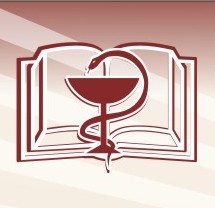 Факторы, влияющие на физическое развитие
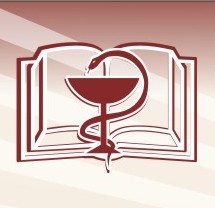 Закономерности физического развития ребенка
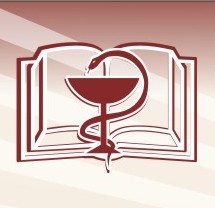 Неравномерности скорости роста
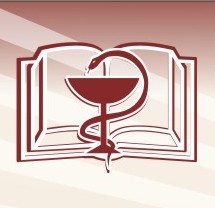 НЕПРОПОРЦИОНАЛЬНОСТЬ СКОРОСТИ РОСТА
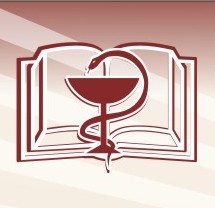 Основные методы изучения физического здоровья человека
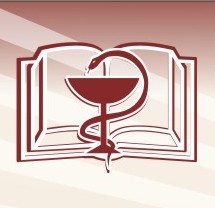 Физический облик детских фигур
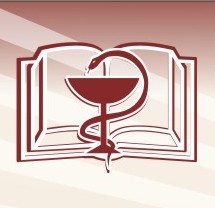 Порядок определения физического развития
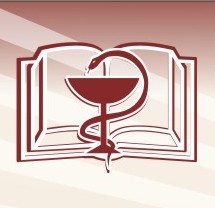 Кратность оценки развития
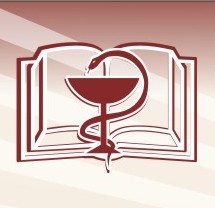 Оценка физического развития при помощи центильных таблиц
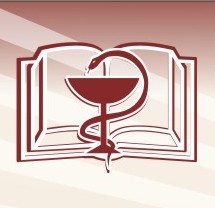 Центильный метод оценки физического развития
Центиль – сотая часть вариационной шкалы.
Центильный коридор (интервал) – разница между двумя рядом стоящими значениями показателей.
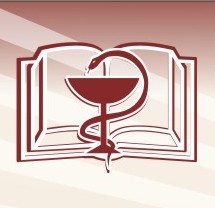 Распределение длины тела
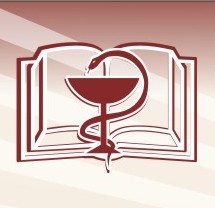 Распределение массы тела
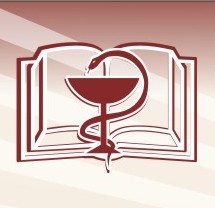 Оценка физического развития
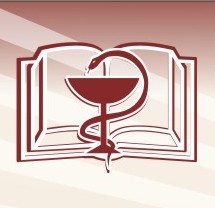 Акселерация
Ускорение роста и развития детей во все возрастные периоды.
Результат сложного взаимодействия экзо – и эндогенных факторов: изменение генотипа в следствии миграции населения и появления смешанных браков, изменение характера питания, климата, экологии, научно – технический прогресс.
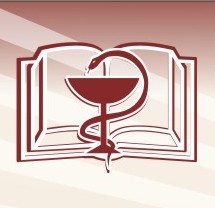 Типы акселерации
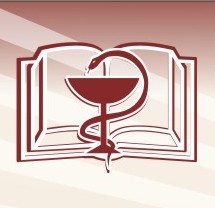 Ретардация - замедленного физического развития
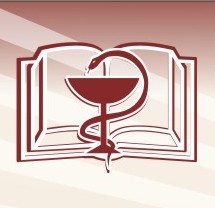 Нервно – психическое развитие детей
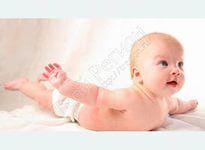 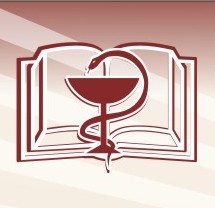 Ведущие виды деятельности
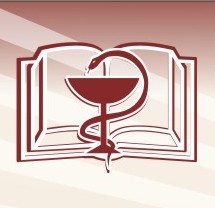 Критерии НПР
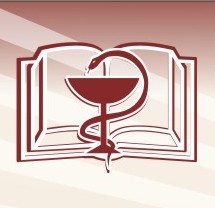 НПР детей первого года жизни
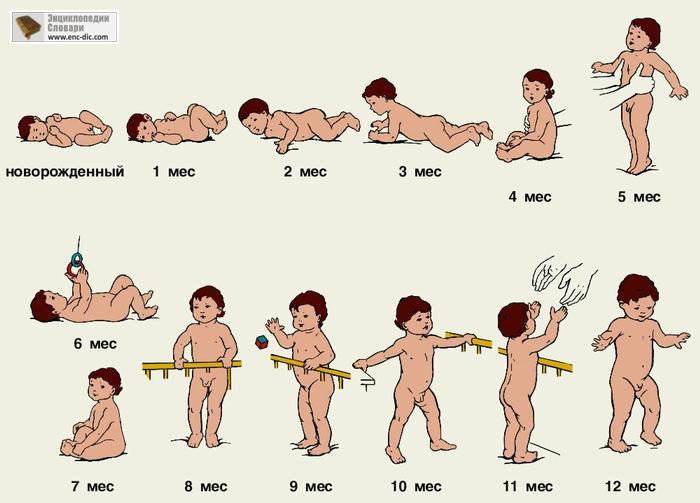 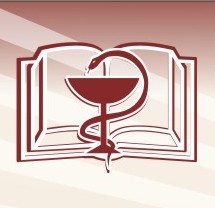 Средние сроки и возможные границы развития 
моторных актов у детей первого года жизни
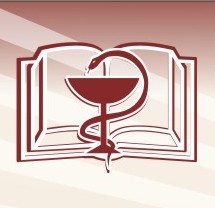 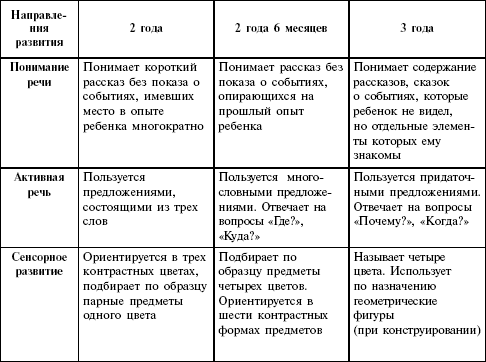 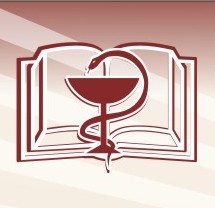 Биологическое развитие
Фактически достигнутый индивидуальный уровень развития
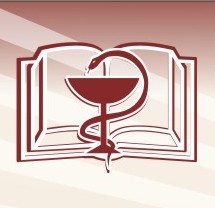 Основные показатели биологического развития
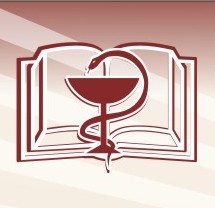 Сроки прорезывания зубов
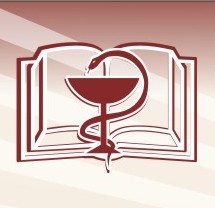 Становление пола
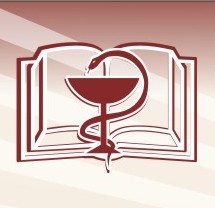 Варианты индивидуальной нормы полового развития